Opportunities and Challenges of Smart Technologies
Jessica McDonald
Manager, International Programs
Edison Electric Institute

Civil Society Policy Forum, World Bank
11 October 2017
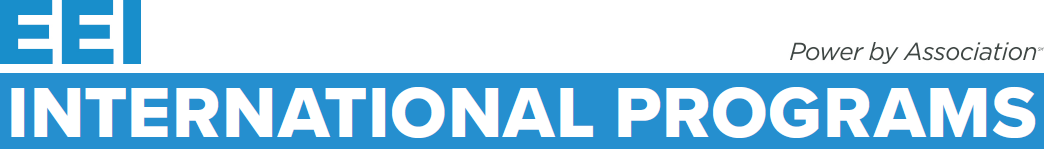 68 member companies operating across 90 countries
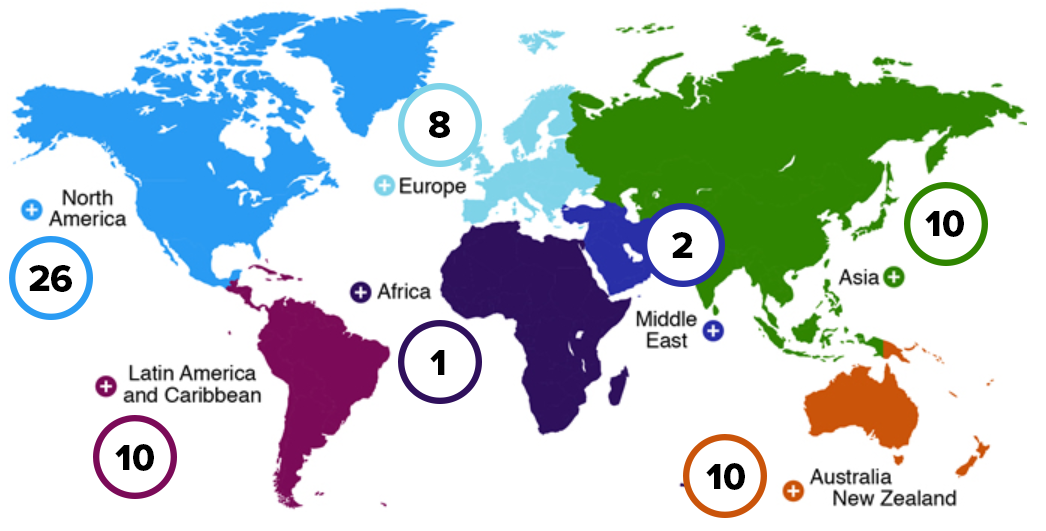 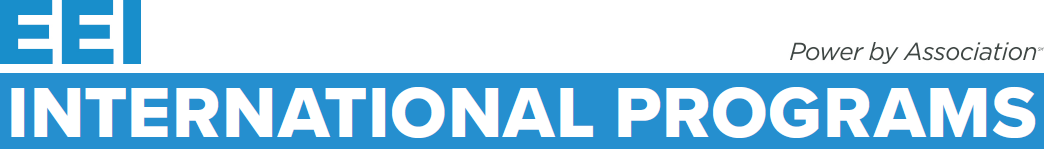 EEI International Programs provides members in the global electric power industry with a flexible platform for industry collaboration, dialogue, and thought leadership.
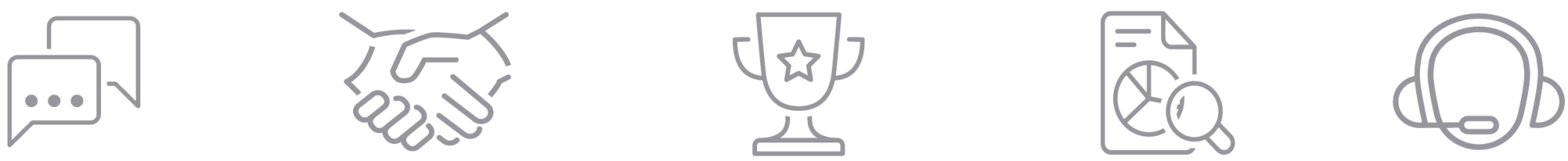 Analysis
Dialogue
Outreach
Promotion
Advisory Support
Conference & Event Participation
Academic Peer Reviews
International Edison Award
Innovation Case Books
Social Media Amplification
Webcasts
C-Suite & CEO Meetings
Strategic Dialogues
Member Visits 
Issue Working Groups / Task Forces
Webinars
Global Trend Analysis
Research Articles
Industry Surveys
White Papers
Forces Shaping the Global
Energy	Transition
Urbanization
Pace of Technological Change
Digitization 
Smart Communities and Cities
Cyber Security
Resilience and Affordability
4
INNOVATION
Science

Regulation and Policy

Customer Services

Technology – Energy Infrastructure

Business Model
5
Individualized Customer Services
Choice, Control, Convenience, Cost
PRESENT
PAST
Source: The Edison Foundation Institute for Electric Innovation, Thought Leaders Speak Out: Key Trends Driving Change in the Electric Power Industry, December 2015
6
Technology Innovation – Smarter Infrastructure
Technology Drivers
Sensors – smart meters
Controls – demand response, apps
Artificial Intelligence - forecasting
Computational Science - algorithms
Peer-to-Peer transactions
Virtual and Augmented Reality

Smarter Infrastructure !
Sensing
Connectivity
Analytics
7
Energy Storage
Energy storage can be deployed in all parts of the
grid, has applications in all parts of the value chain.
Generation	Transmission	Distribution	End User
C&I
Residential
Behind the Meter (BTM)
Front of the Meter (FTM)
Source: Navigant
Transmission Infrastructure Services
Distribution Infrastructure Services
Customer Energy Management Services
Bulk Energy Services
Ancillary Services
•Electric energy time-shifts (Arbitrage)
•Electric supply capacity
•Regulation
•Spinning, non- spinning and supplemental reserves
•Voltage support
•Black start
•Transmission upgrade deferral
•Transmission congestion relief
•Distribution
upgrade deferral
•Voltage support
•Power quality
•Power reliability
•Retail electric energy time-shift
•Demand charge management
8
Source: Adapted from DOE/EPRI Handbook
Transition to Cleaner Energy is an Evolution
THANK YOU